Module II. Technical
Podcast
Topic 1. How to start
Lesson 1. Podcast IDEA
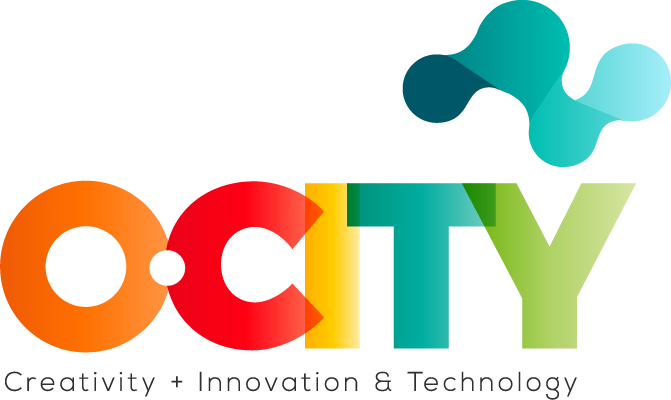 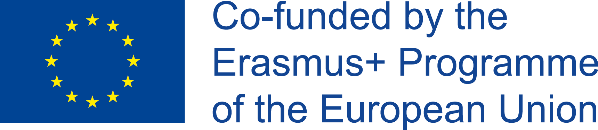 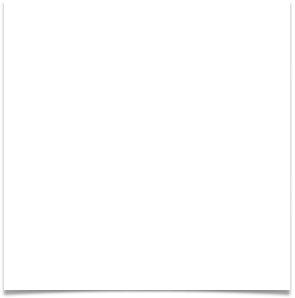 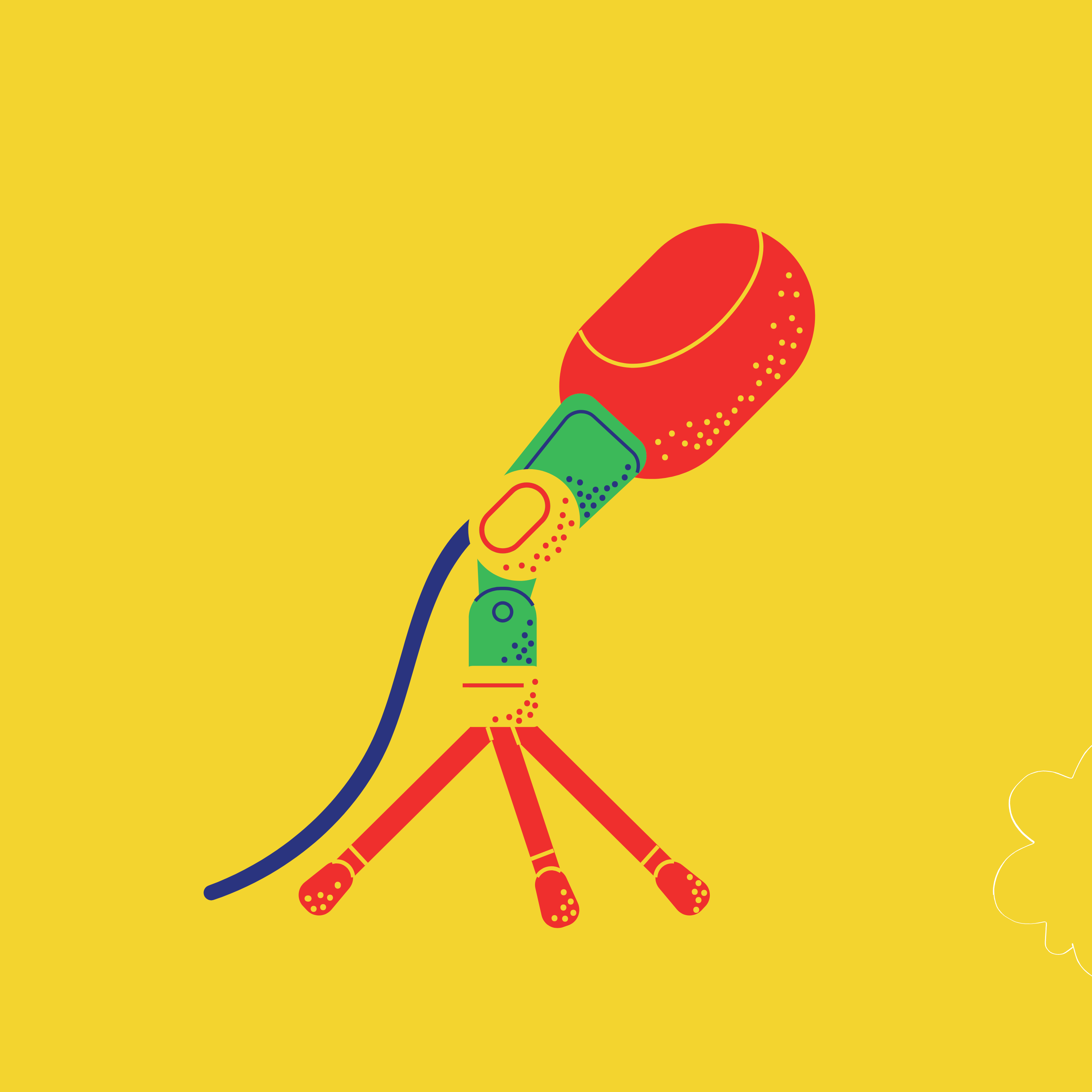 Lesson 1. Podcast idea
Module II. Technical
Topic 1. How to start
Podcast course
In this lesson, we will learn...
What is a podcast?

Podcasting is a lot easier 
than we could ever think!
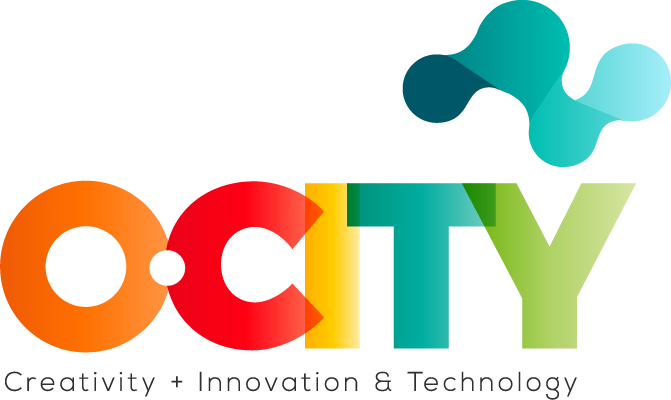 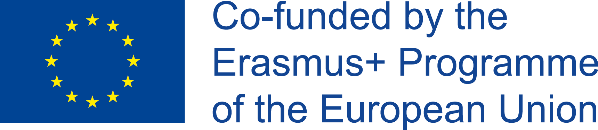 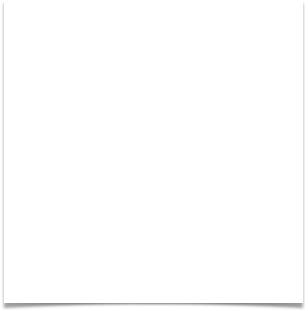 Photo-video concept course
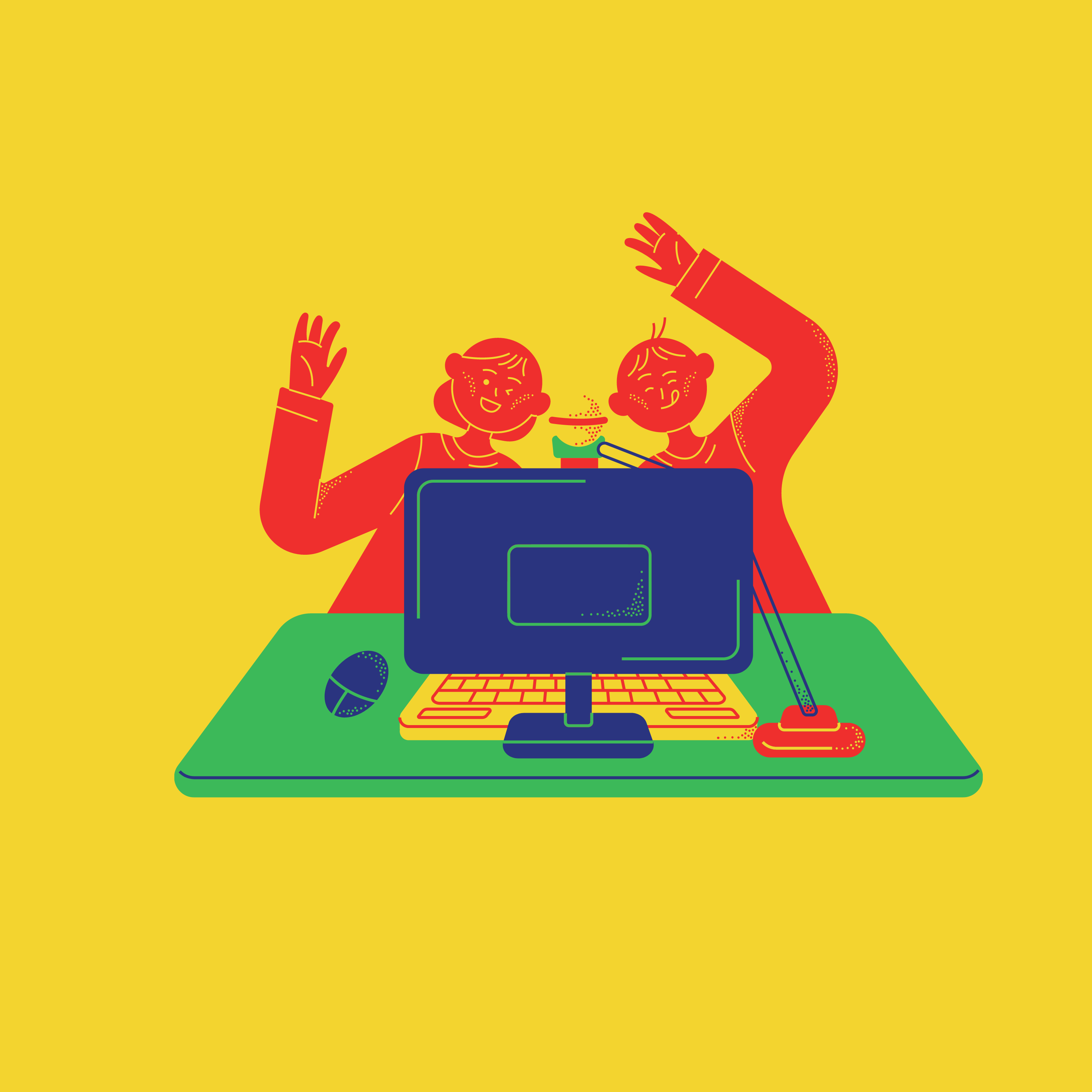 Lesson 1. Photography as a tool for heritage conservation
Lesson 1. Podcast idea
Module II. Technical
Module II. Technical
Topic 1. Photography
Topic 1. How to start
Podcast Course
How make the right choices 
about what your podcast is about?

You will find the “center” of your Podcast
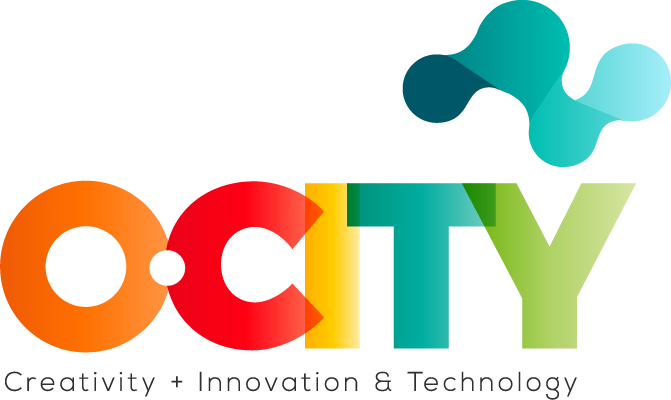 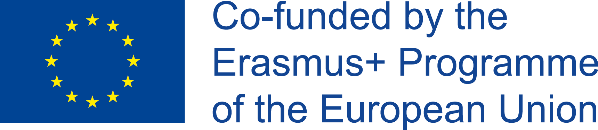 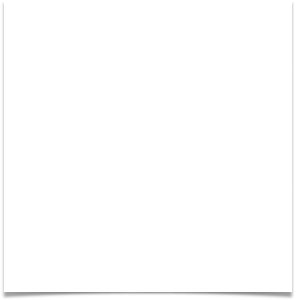 Photo-video concept course
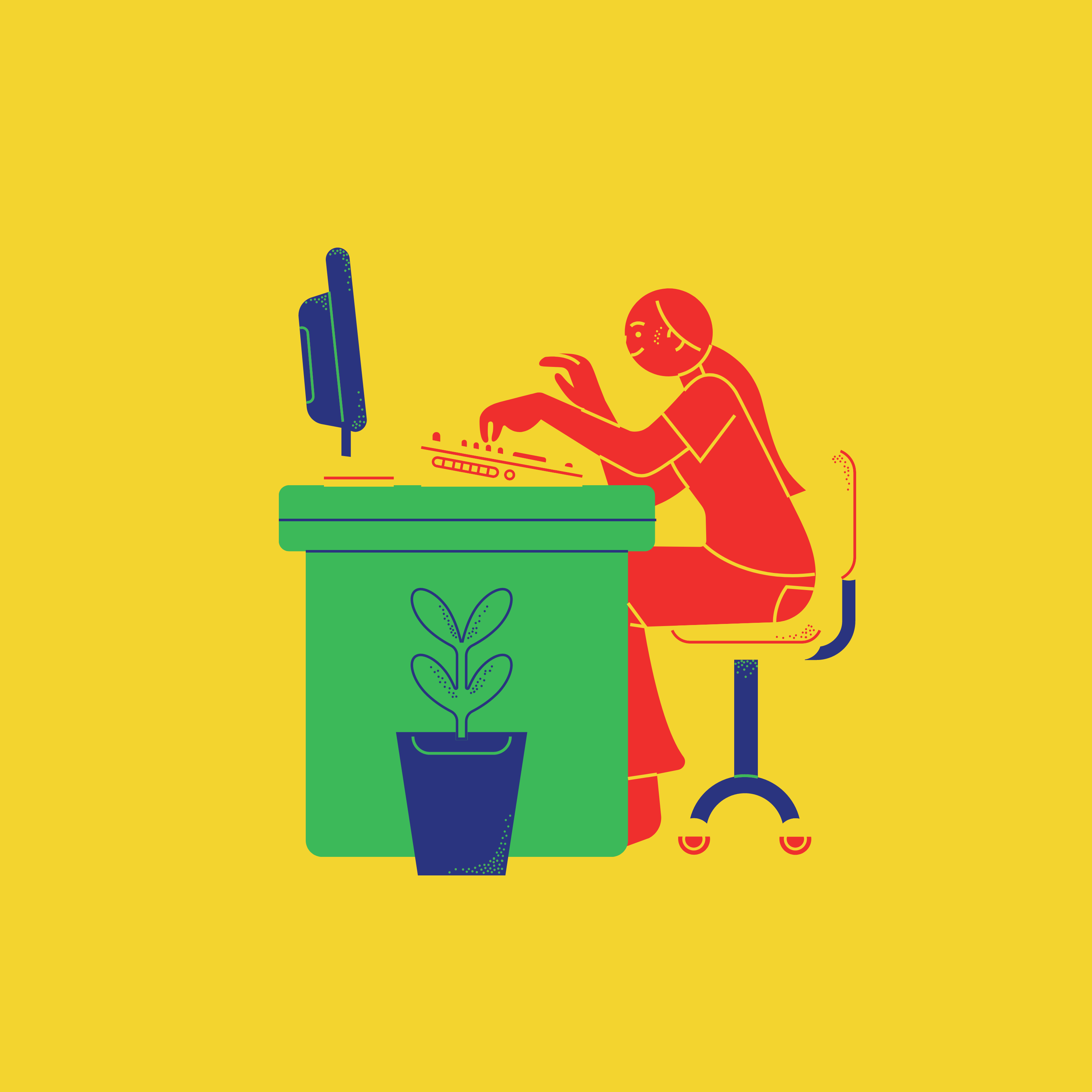 Lesson 1. Photography as a tool for heritage conservation
Lesson 1. Podcast idea
Module II. Technical
Module II. Technical
Podcast course
Topic 1. Photography
Topic 1. Photography
Consider you interest!
Consider your expertise!
Immagine you podcast-space!
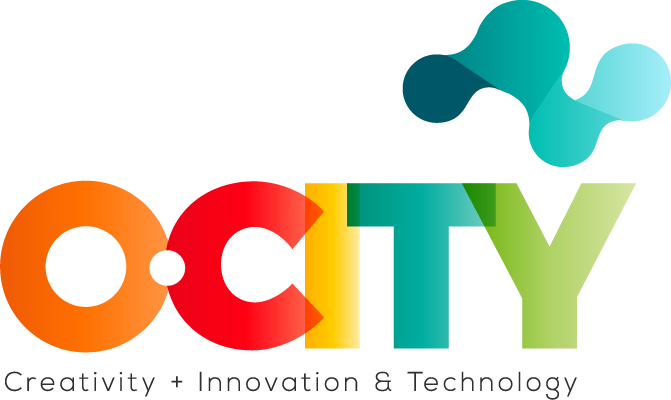 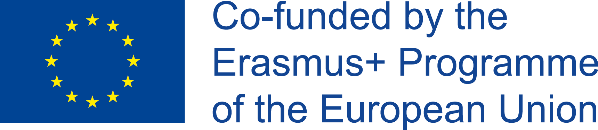 Photo-video concept course
Photo-video concept course
Module II. Technical
Lesson 1. Photography as a tool for heritage conservation
Lesson 1. Podcast idea
Module II. Technical
Module II. Technical
Podcast course
Topic 1. Photography
Topic 1. Podcast
Lesson 1. Photography as a tool for heritage conservation
Topic 1. Photography
Conclusions
If you have clear your center, your topic and your idea of the podcast, you have a good base to start your own first pilote episode!
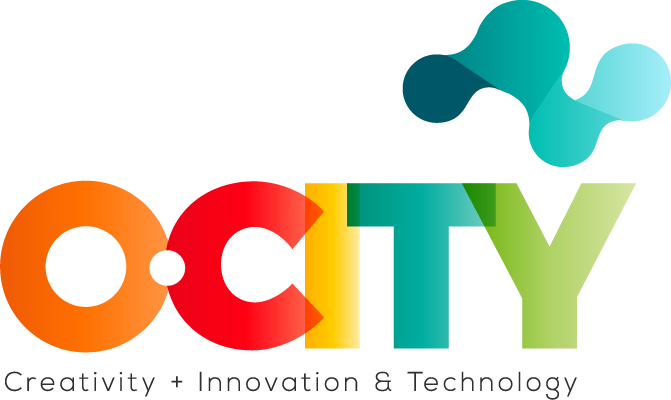 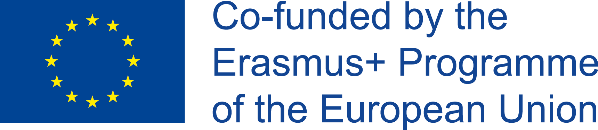 CREDITS

Content: Vania Cauzillo
Voice: Vania Cauzillo
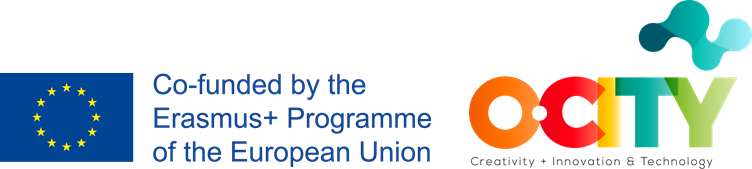